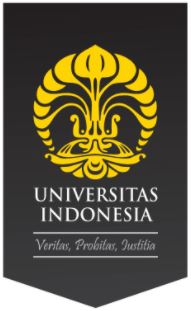 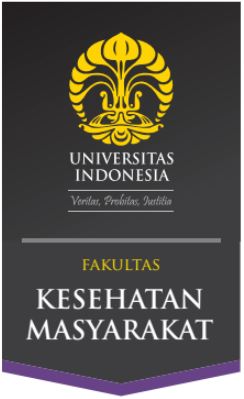 Sistem dan Institusi Pelayanan Kesehatan
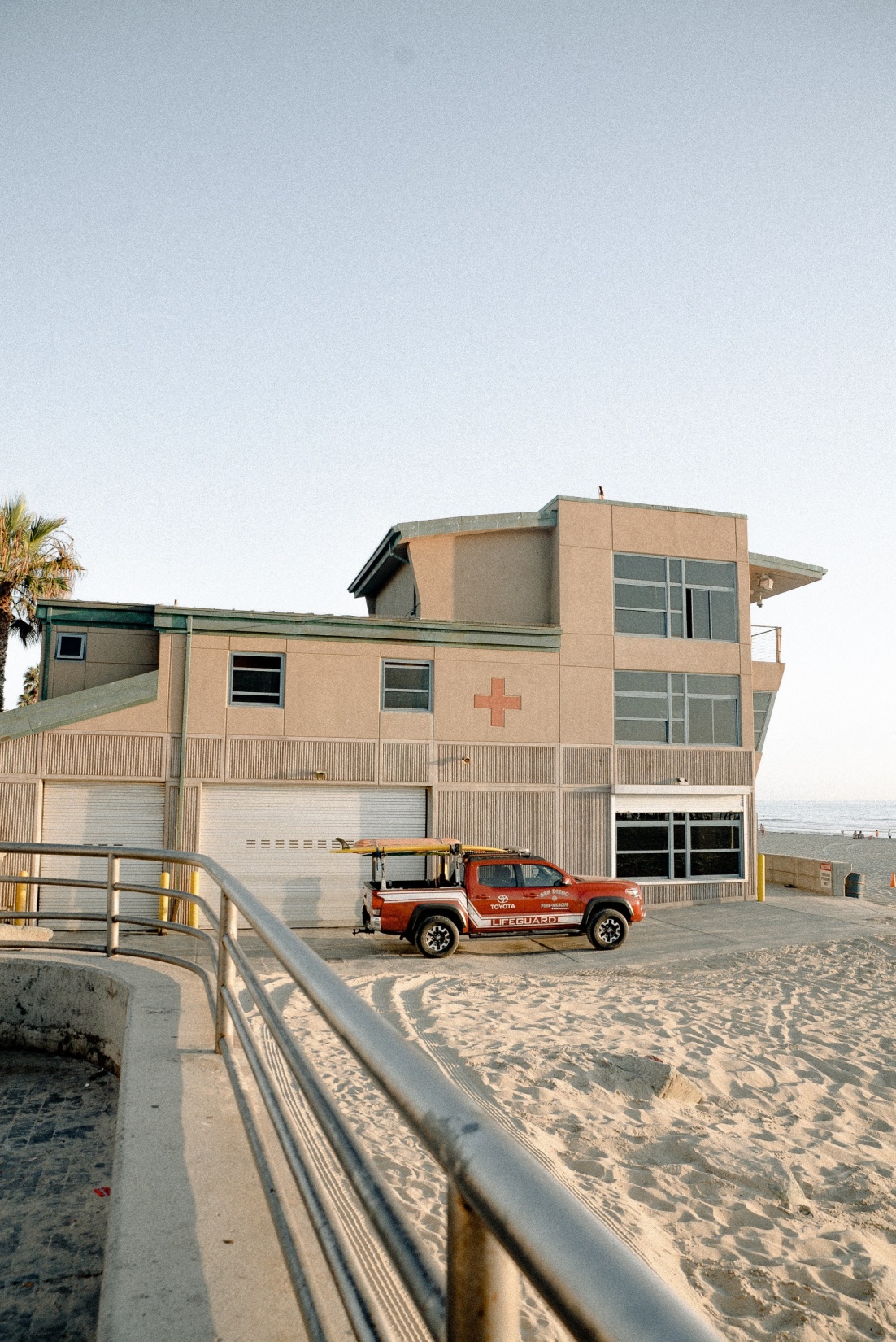 Prof dr Anhari Achadi, SKM, ScD
Sesi 12 - Dasar Kesehatan Masyarakat
FKM UI 2020
Sumber: pexels.com
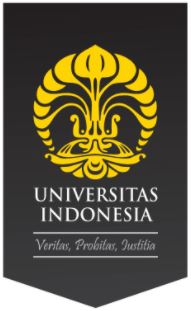 Tujuan Pembelajaran
Memahami pengertian sistem dan  pendekatan sistem
Memahami sistem kesehatan menurut WHO  dan SKN (Sistem Kesehatan Nasional)
MemahamI sistem kesehatan masyarakat, 3 fungsi utama dan 10 kegiatan pokok
Memahami sistem pelayanan kesehatan dan sistem pembiayaan kesehatan.
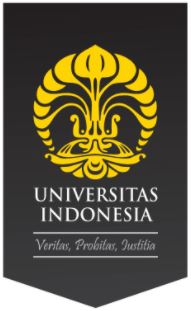 Apa yang dimaksud dengan
Sistem  dan Pendekatan sistem?
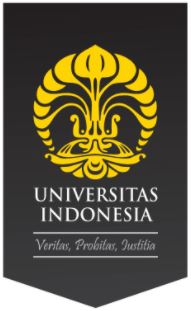 PENGERTIAN SISTEM
Sistem adalah tatanan yang terdiri atas berbagai elemen dengan fungsi yang berbeda-beda tetapi saling berkaitan, untuk mencapai suatu tujuan tertentu.
Cara berpikir secara sistem (pendekatan sistem)

 Input  (masukan) -  process (proses) – output (keluaran)
Input  - proses – output – outcome
Input – proses – output – outcome - impact
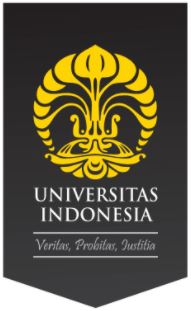 PENDEKATAN SISTEM
Contoh pendekatan sistem Pengendalian TBC di Kabupaten  X
Input	: SDM Kesehatan (Contoh: dokter, perawat, dan lainnya), Peralatan diagnosa (Contoh: mikroskop, TCM, dan lainnya, obat-obatan (Contoh: rifampisin, dan lainnya), Sistem pelaporan kasus, dan lainnya.

Proses  : Penemuan kasus secara aktif oleh petugas Puskesmas, Pelaksanaan pengobatan dengan metode DOTS, Pendidikan kesehatan kepada masyarakat, dan lainnya.   

Output : Jumlah kasus baru yang ditemukan meningkat, Jumlah penderita yang mengikuti pengobatan DOTS, Jumlah kasus yang sembuh, dan lainnya.

Outcome  :  Status kesehatan penduduk Kabupaten X meningkat dengan turunnya prevalensi penderita TBC, Masyarakat merasa aman tidak tertular TBC, dan lainnya.

Impact :   Produktivitas penduduk Kabupaten  meningkat , kesejahteraan penduduk meningkat
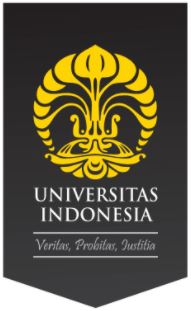 SISTEM  KESEHATAN
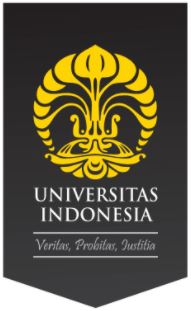 SISTEM KESEHATAN
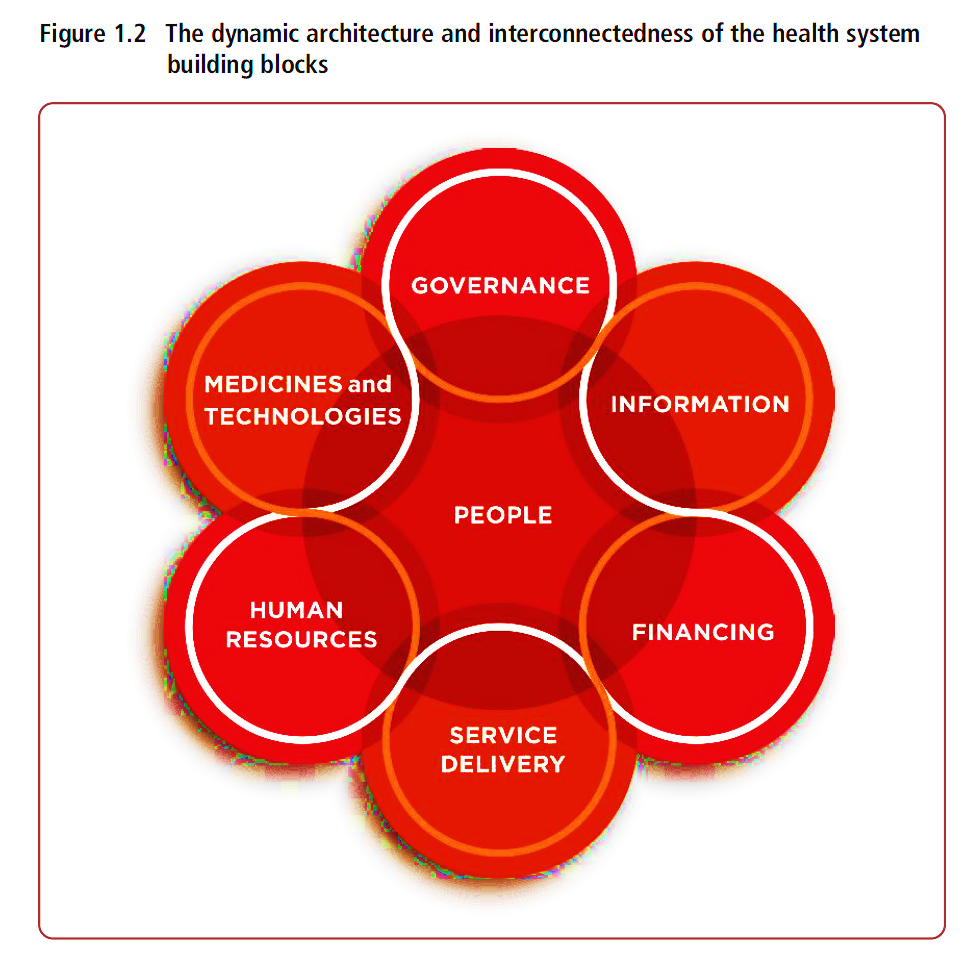 SISTEM KESEHATAN terdiri dari organisasi, orang dan tindakan yang tujuan utamanya adalah untuk mempromosikan, memulihkan atau memelihara kesehatan (WHO)

TUJUAN “Meningkatkan kesehatan dan keadilan kesehatan dengan cara yang responsif, adil secara finansial, dan memanfaatkan sumber daya yang tersedia dengan sebaik-baiknya, atau paling efisien”
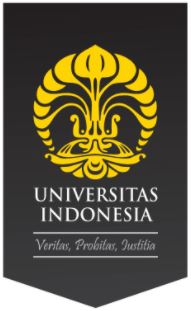 SISTEM KESEHATAN NASIONAL
Peraturan Presiden RI No 72 Tahun 2012
Tentang Sistem Kesehatan Nasional
Suatu tatanan yang menghimpun berbagai upaya bangsa Indonesia secara terpadu dan saling mendukung guna tercapainya derajat kesehatan masyarakat yang setinggi-tingginya sebagai perwujudan kesejahteraan umum seperti yang dimaksud dalam pembukaan UUD 1945

Tujuan: Terselenggaranya pembangunan kesehatan oleh semua potensi bangsa, baik masyarakat, swasta maupun pemerintah secara sinergis, berhasil-guna dan berdaya-guna, sehingga tercapai derajat kesehatan masyarakat yang setinggi-tingginya.
PRINSIP-PRINSIP SKN
Pemberdayaan dan Kemandirian Masyarakat
Perikemanusiaan
Pengutamaan dan manfaat
Tata Kepemerintahan yang baik
Pemberdayaan dan Kemandirian Masyarakat
Hak Asasi Manusia
Kemitraan
Adil dan Merata
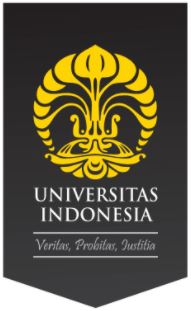 SISTEM KESEHATAN NASIONAL
ENAM SUBSISTEM SKN
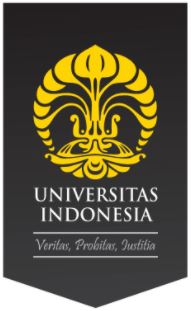 SISTEM KESEHATAN MASYARAKAT
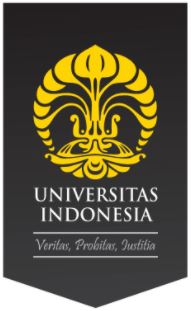 TUJUAN KESEHATAN MASYARAKAT
STATEMENT GOALS AND SERVICES, US PUBLIC HEALTH SERVICE
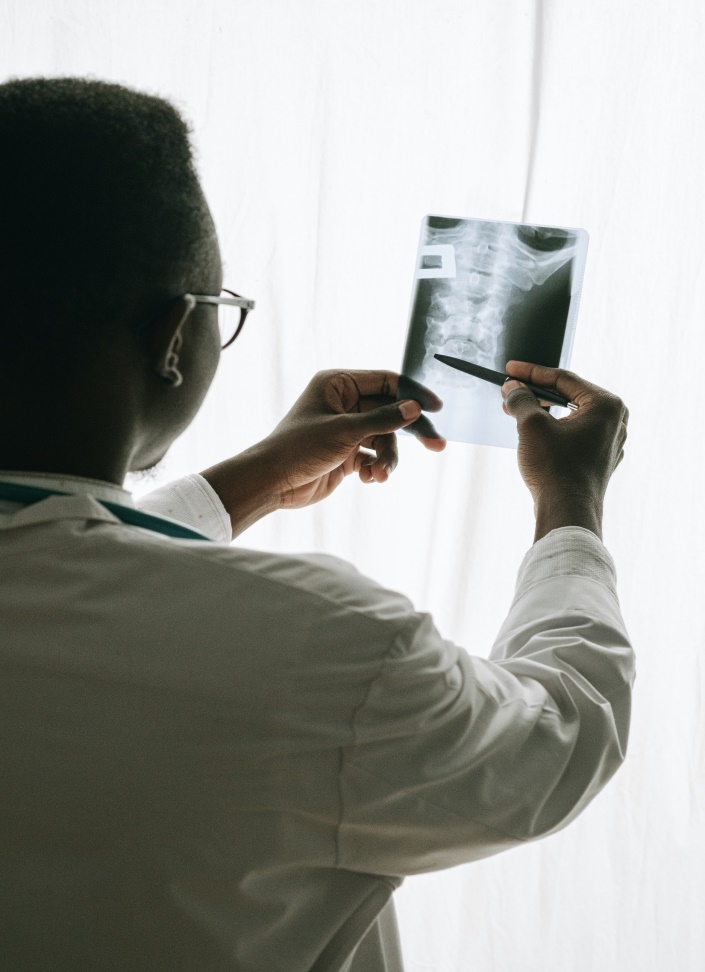 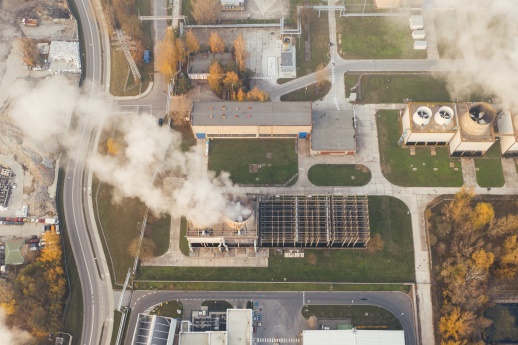 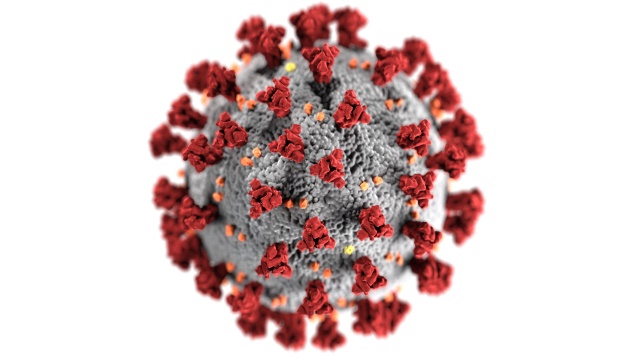 Melindungi 
dari bahaya lingkungan
Mencegah epidemi dan penyebaran penyakit
Mencegah cedera
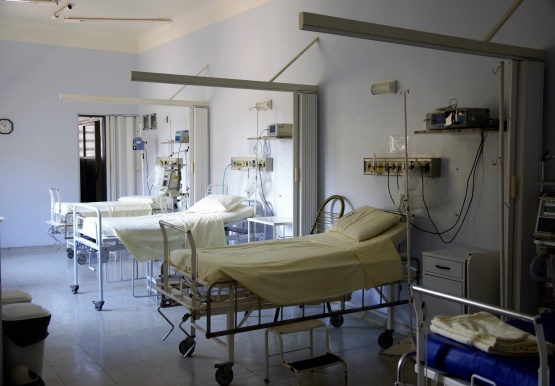 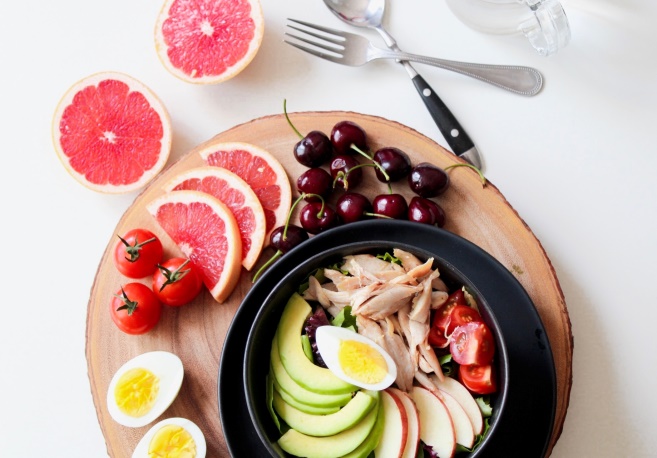 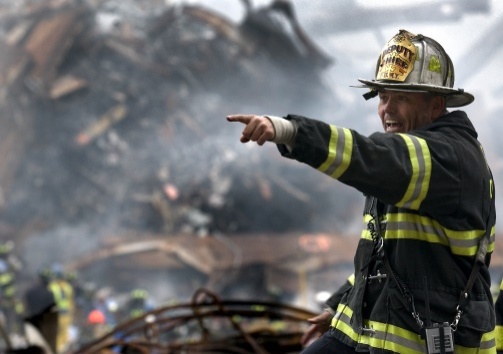 Menanggulangi  bencana & membantu masyarakat dalam pemulihan
Memastikan kualitas & aksesibilitas layanan kesehatan
Mempromosikan & mendorong perilaku sehat
Sumber: 
Pexels.com
The goals and services of governmental public health agencies, United States Public Health Service, 1994
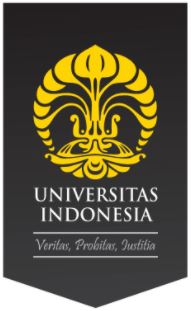 3 FUNGSI UTAMA  dan 10 KEGIATAN POKOK  KESEHATAN MASYARAKAT
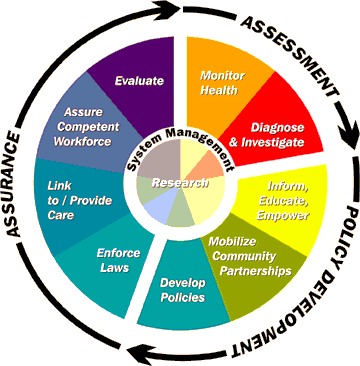 3 FUNGSI UTAMA KESEHATAN MASYARAKAT
Assessment
Memperoleh data yang mendefinisikan kesehatan populasi secara keseluruhan dan kelompok tertentu dalam populasi,  serta sifat masalah kesehatan baru dan yang terus berlanjut.
Policy Development
Mengembangkan rekomendasi berbasis bukti dan analisis opsi lainnya, seperti analisis kebijakan Kesehatan.
Assurance
Tanggung jawab pengawasan Kesehatan masyarakat & pemerintah untuk memastikan bahwa komponen kunci dari sistem kesehatan yang efektif
Sumber: www.cdc.gov
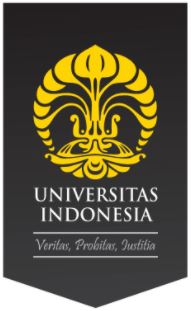 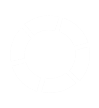 INSTITUSI KESEHATAN GLOBAL
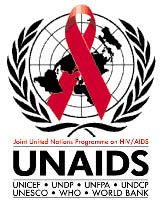 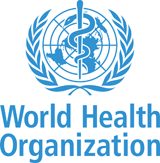 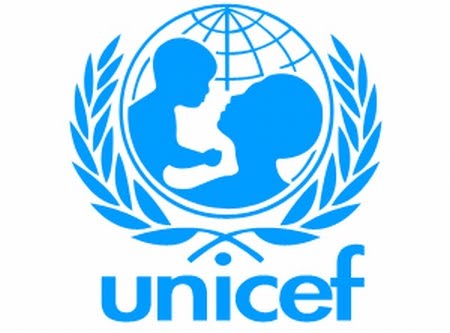 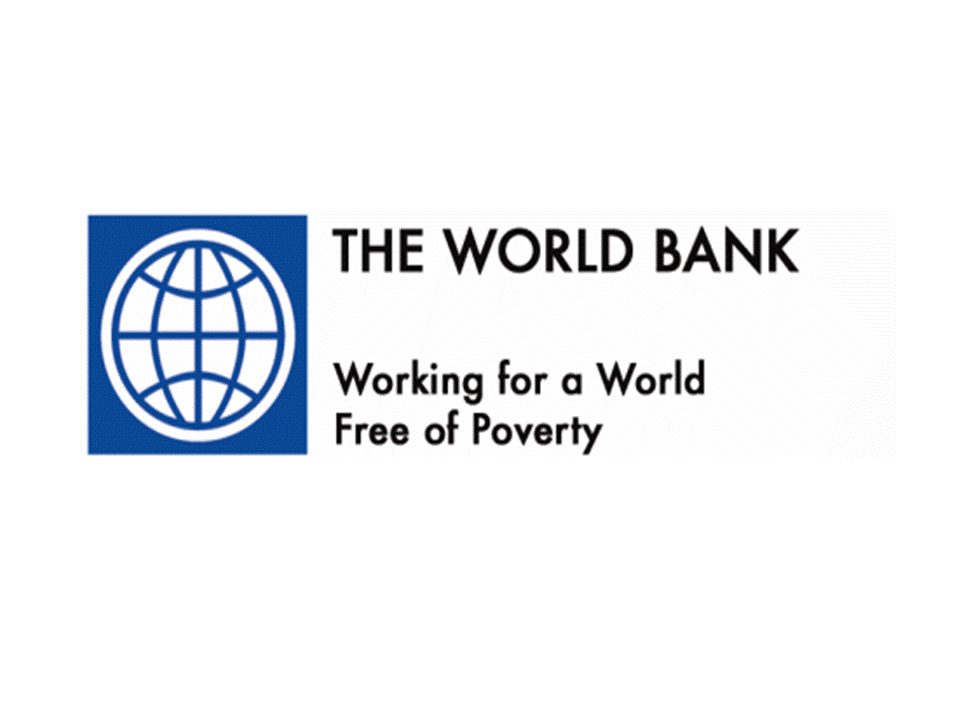 Sumber: www.google.com
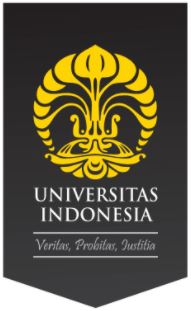 INSTITUSI KESEHATAN DI INDONESIA
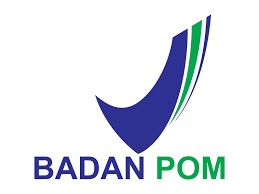 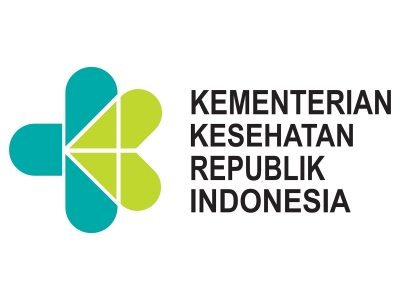 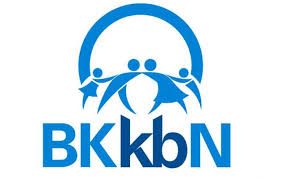 Sumber: www.google.com
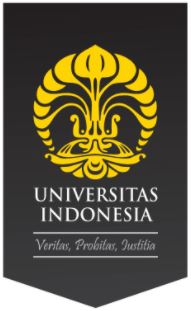 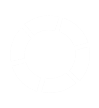 INSTITUSI KESEHATAN DI AMERIKA SERIKAT
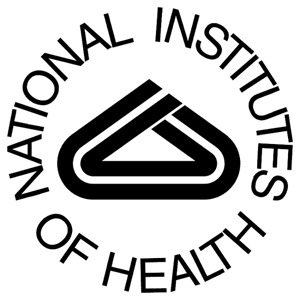 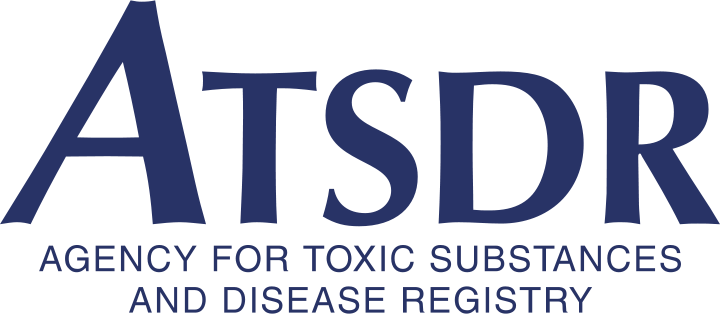 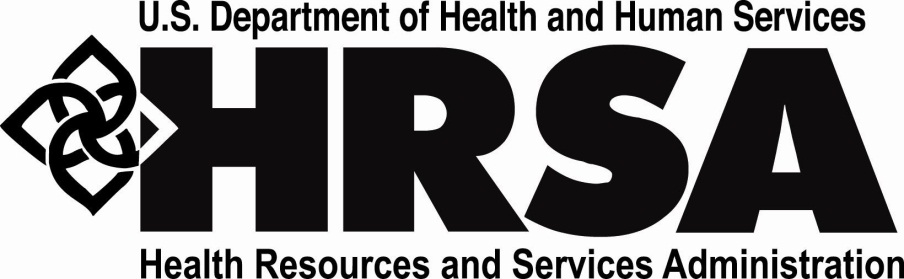 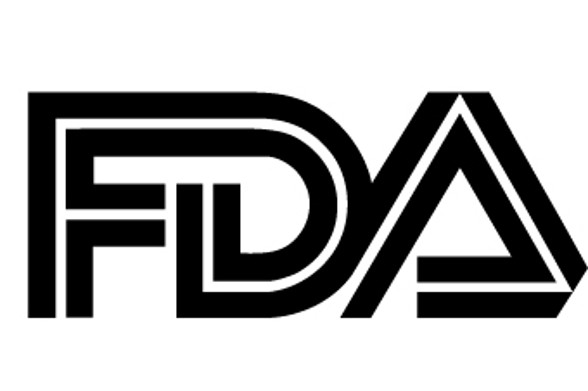 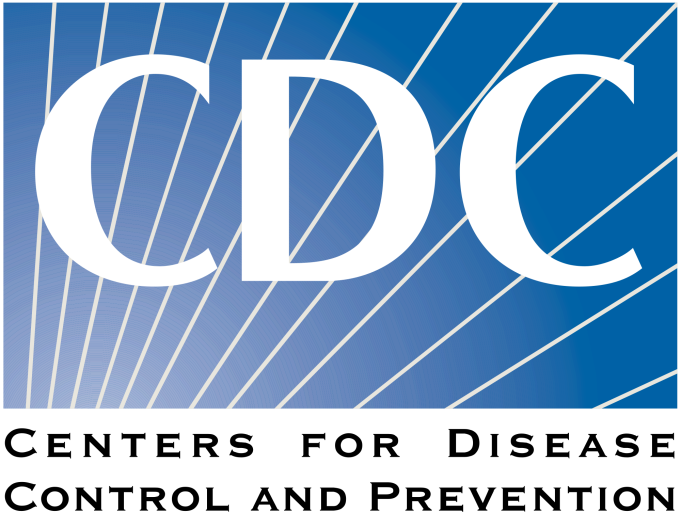 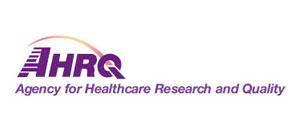 Sumber: www.google.com
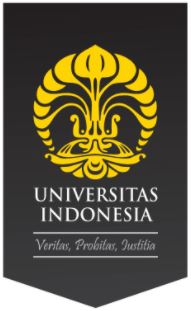 SISTEM  PELAYANAN  KESEHATAN
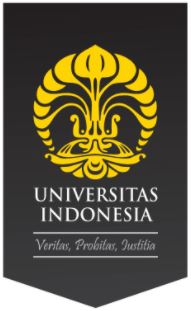 Institusi Pelayanan Kesehatan
1
Inpatient Facilities
Perawatan kurang dari 24 jam.

Praktek  dokter, klinik umum dan khusus, bagian gawat darurat, berbagai jenis fasilitas diagnostik
Perawatan dapat lebih dari 24 jam.

Rumah Sakit Umum, RS Khusus 
RS Khusus: RS Pusat Otak Nasional (RS PON) , RS Jiwa
2
Outpatient Facilities
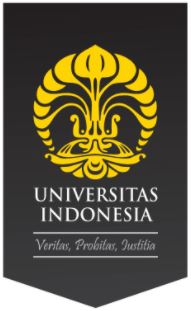 Institusi Pelayanan Kesehatan
Fasilitas Pelayanan Kesehatan   tempat yang digunakan untuk menyelenggarakan pelayanan Kesehatan (peningkatan pencegahan, pengobatan, maupun pemulihan) yang dilakukan oleh pemerintah dan atau  swasta.
Fasilitas Pelayanan Kesehatan Perorangan
Fasilitas Pelayanan Kesehatan Perorangan
Fasilitas Pelayanan Kesehatan Masyarakat
Fasilitas Pelayanan Kesehatan Masyarakat
Tingkat Pertama
Tingkat Sekunder
Tingkat Tersier
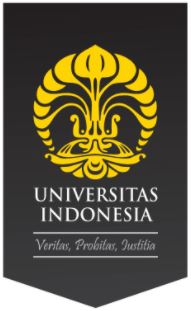 Penilaian Kualitas Pelayanan Kesehatan
(Kerangka berpikir Avedis Donabedian)
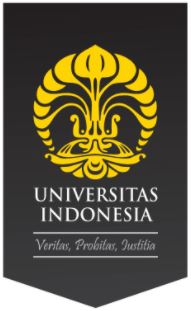 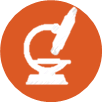 JENIS KOORDINASI PELAYANAN KESEHATAN
Jenis Koordinasi Pelayanan, Fungsi yang Dimaksudkan, dan Tantangannya dalam Implementasi
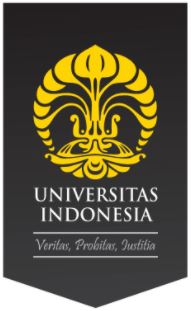 JENIS KOORDINASI PELAYANAN KESEHATAN (lanjutan)
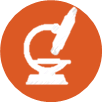 Jenis Koordinasi Perawatan, Fungsi yang Dimaksudkan, dan Tantangan dalam Implementasi
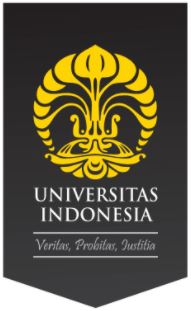 SISTEM   PEMBIAYAAN   KESEHATAN
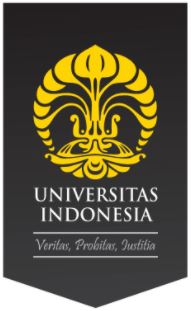 Sistem imbalan/kompensasi  kepada   
pemberi pelayanan ( dokter atau RS)
Fee for Services (imbalan utk setiap pelayanan)
Kapitasi (imbalan menurut  jumlah  orang yang terdaftar )
Episode of care (Diagnosis Related Groups), (DRGs : imbalan berdasarkan kelompok  Diagnosi).
Gaji / Salary  (imbalan tetap tiap bulan)
Pay for Performance (P4P) : imbalan berdasarkan kinerja
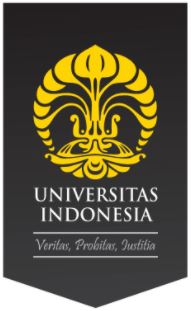 Cara pembayaran oleh pasien :  Out of pocket  (bayar langsung) 
                                    atau  dengan Jaminan
Dua jenis Jaminan Kesehatan : Asuransi sosial dan 
                                           asuransi komersial
Asuransi sosial :  bersifat wajib, benefit (berupa jaminan pemeliharaan kesehatan)  dan premi (iuran)  ditetapkan oleh Pemerintah 
Asuransi komersial : bersifat sukarela, benefit dan premi disepakati bersama antara perusahaan dan peserta
Di Indonesia : JKN adalah asuransi sosial, kepesertaan bersifat wajib, peserta membayar iuran. Fakir miskin dan orang tidak mampu, iurannya dibayari Pemerintah, disebut PBI (Penerima Bantuan Iuran) . Jadi  di JKN ada  Peserta : PBI dan Non-PBI (Mandiri )
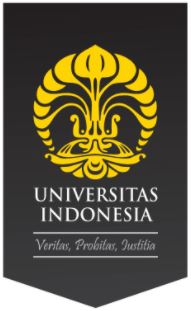 Dua Program Jaminan Kesehatan Khusus oleh Pemerintah di AS
Asuransi Sosial di Indonesia : JKN
Dua Program Asuransi di United State
Asuransi Sosial di Indonesia
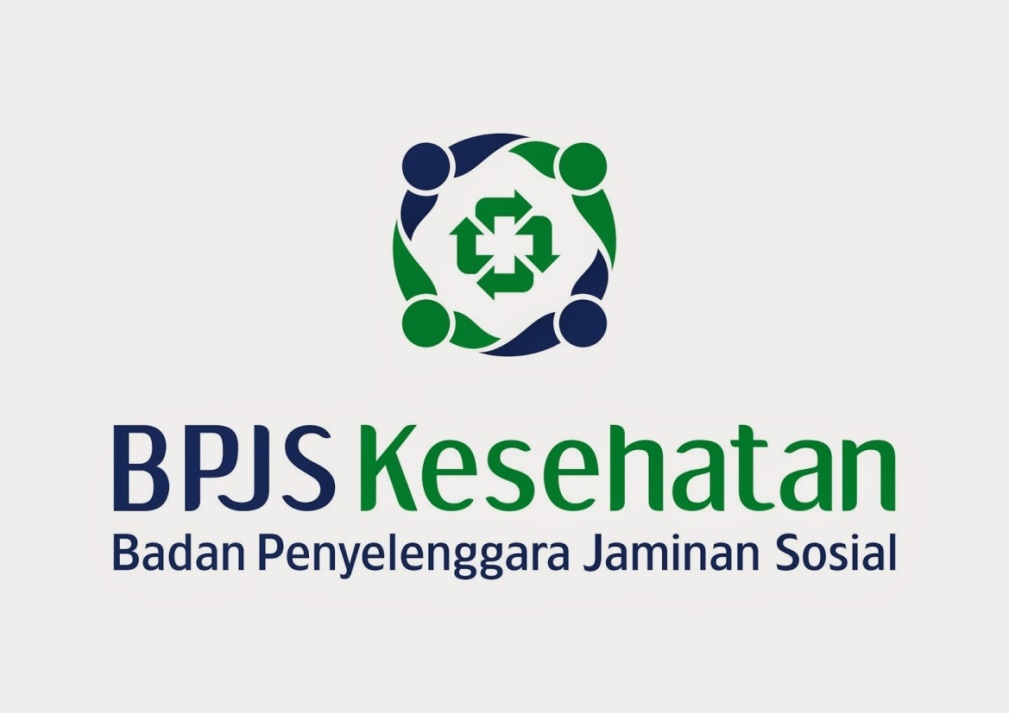 1. Medicare
Sistem jaminan kesehatan federal yang mencakup sebagian besar individu berusia 65 tahun ke atas, penyandang cacat dan mereka yang menderita penyakit ginjal stadium akhir.
2. Medicaid
Sumber: www.google.com
Program jaminan kesehatan yang mencakup kelompok-kelompok yang ditentukan secara khusus, termasuk yang didefinisikan sebagai yang membutuhkan kebutuhan  medis tertentu seperti mereka yang membutuhkan perawatan di panti jompo
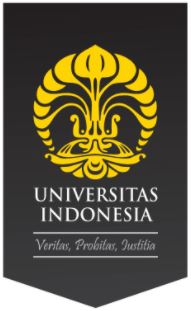 KONSEKUENSI TIDAK BERASURANSI atau  BERASURANSI TERBATAS
Konsekuensnya bisa sangat besar
Mereka menerima perawatan pencegahan yang lebih sedikit, didiagnosis pada stadium penyakit yang sudah lebih lanjut, dan menerima perawatan lebih sedikit
Mereka cenderung menggunakan unit gawat darurat untuk perawatan rutin
Mereka memiliki tingkat kematian yang lebih tinggi dibanding mereka yang mempunyai asuransi yang adekuat
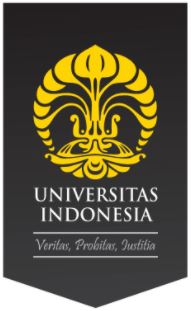 PERLU ADA KENDALI BIAYA  DAN KENDALI MUTU 

KALAU BIAYA TIDAK DIKENDALIKAN, AKAN TERJADI COST INFLATION.
PERHATIKAN MEKANISME TIGA PIHAK DLM SKEMA DIBAWAH INI
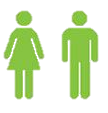 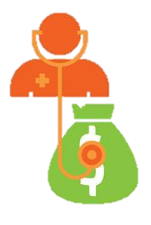 USER
(Masyarakat)
HEALTH PROVIDER
(Dokter, RS)
REGULATOR
PAYER
(ASURANSI)
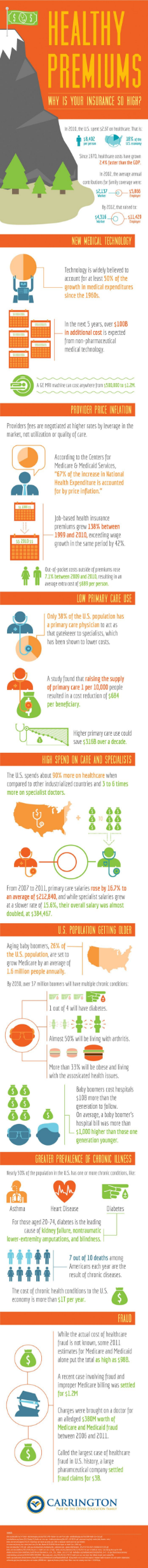 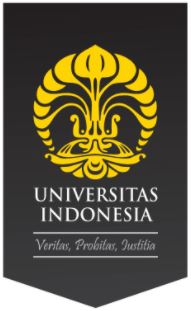 BEBERAPA CARA PENGENDALIAN BIAYA KESEHATAN
Pengendalian Biaya melalui insentif penggantian (reimbursement)
Cost Sharing
Co-insurance
Pembatasan pelayanan  kesehatan yang dijamin
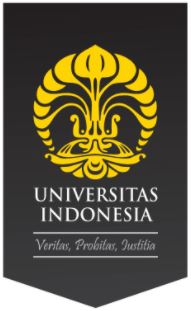 Bagaimana Pembiayaan Kesehatan di Indonesia 
dibandingkan Negara lain?
AMERIKA SERIKAT
Pengeluaran untuk Kesehatan  $2 Triliun,  16% dari GDP.

INDONESIA
Berdasarkan UU No. 36 Tahun 2009 tentang UU Kesehatan
Minimal Alokasi Anggaran Kesehatan adalah 5% dari APBN
Singapura : US$ 4.083,8 atau Rp. 67,8 jt per Kapita (dengan kurs Rp. 16.600/US$).
Brunei Darussalam : US$ 1.812,4 atau Rp 30 jt per Kapita.
Dunia : US$ 1.355,6 atau Rp. 22,5 jt per Kapita
Malaysia : Rp 17,5 jt per Kapita.
Indonesia : US$ 362,7 atau Rp 6 jt per Kapita.
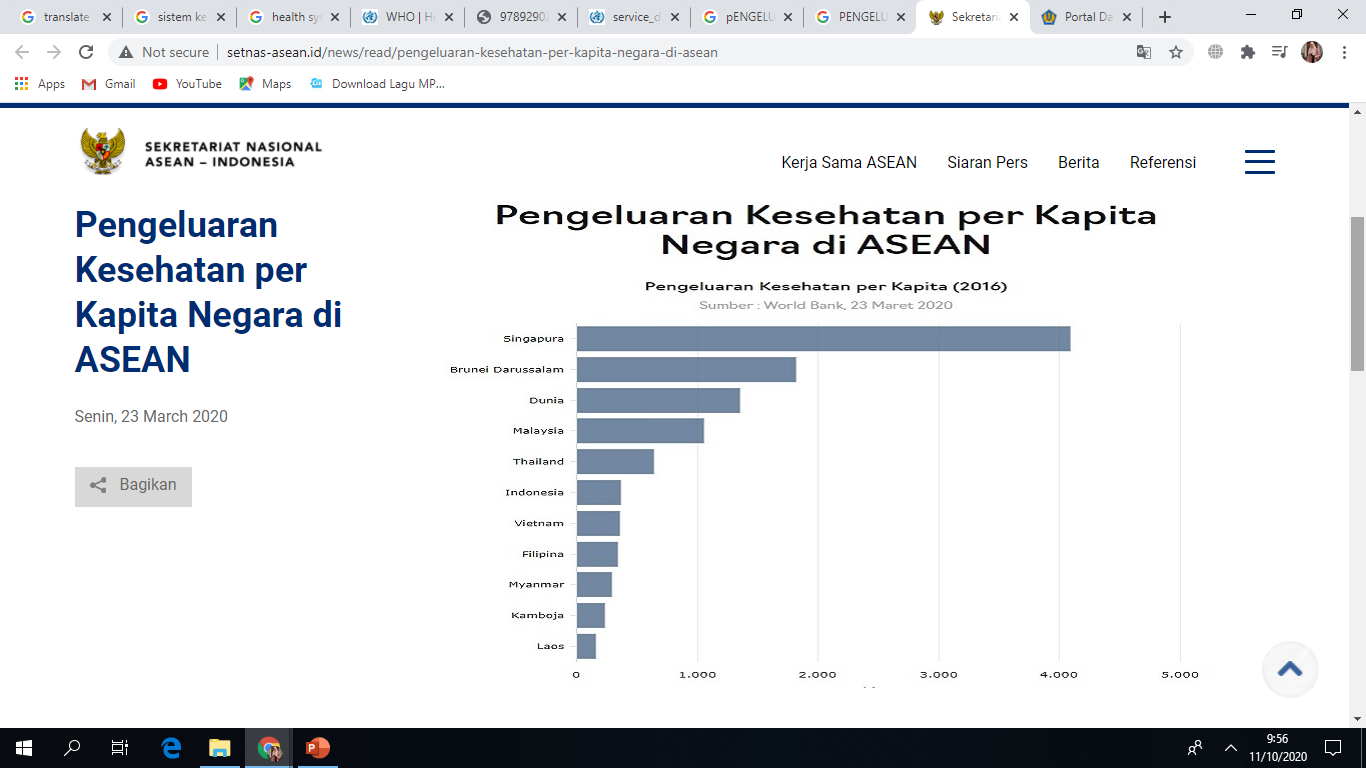 Sumber : http://setnas-asean.id/news/read/pengeluaran-kesehatan-per-kapita-negara-di-asean
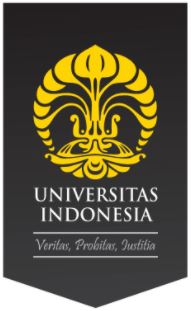 MEKANISME UNTUK MENJAGA DAN MENINGKATKAN  MUTU  PELAYANAN KESEHATAN
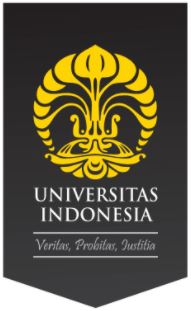 TEKNOLOGI INFORMASI UNTUK PENINGKATAN PELAYANAN KESEHATAN
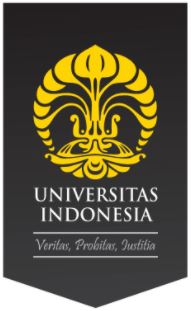 PENGEMBANGAN SISTEM DALAM PELAYANAN KESEHATAN
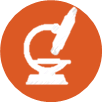 Pengembangan /penerapam Sistem Baru
1
2
Sistem e- medical record
(Rekam Medik
Elektronik)
Telemedicine 

Telehealth
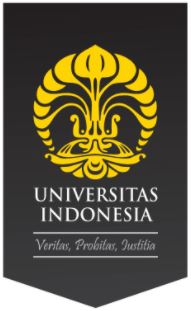 PENGGUNAAN REKAM MEDIK ELEKTRONIK
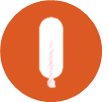 REKAM MEDIK ELEKTRONIK MENINGKATKAN KOORDINASI PERAWATAN PASIEN
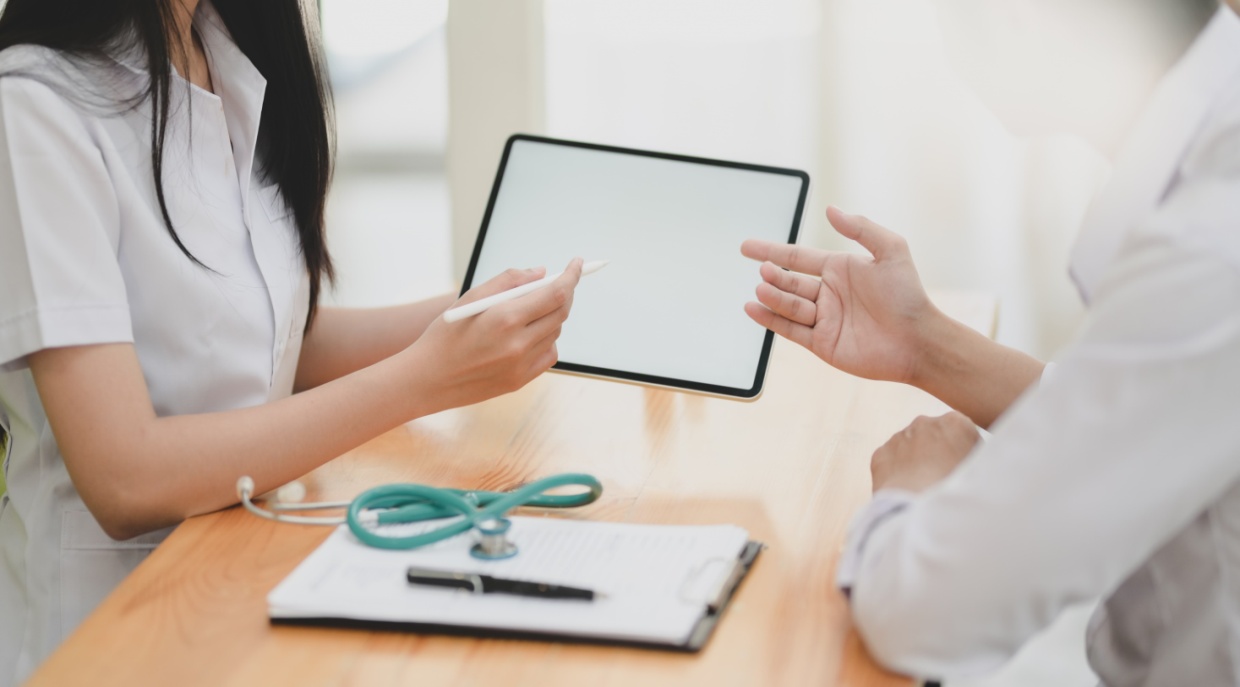 Sumber: Pexels.com
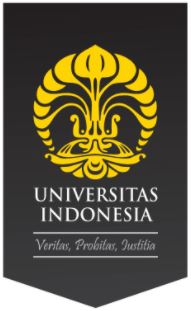 PENGGUNAAN REKAM MEDIK ELEKTRONIK
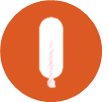 Penggunaan Rekam Medik Elektronik Meningkatkan Kualitas dan Efisiensi Perawatan Pasien
Meningkatkan Keselamatan  Pasien
Mempermudah Manajemen Kondisi Kronis
Mempercepat  Penyampaian hasil Perawatan Pasien dg Efektif
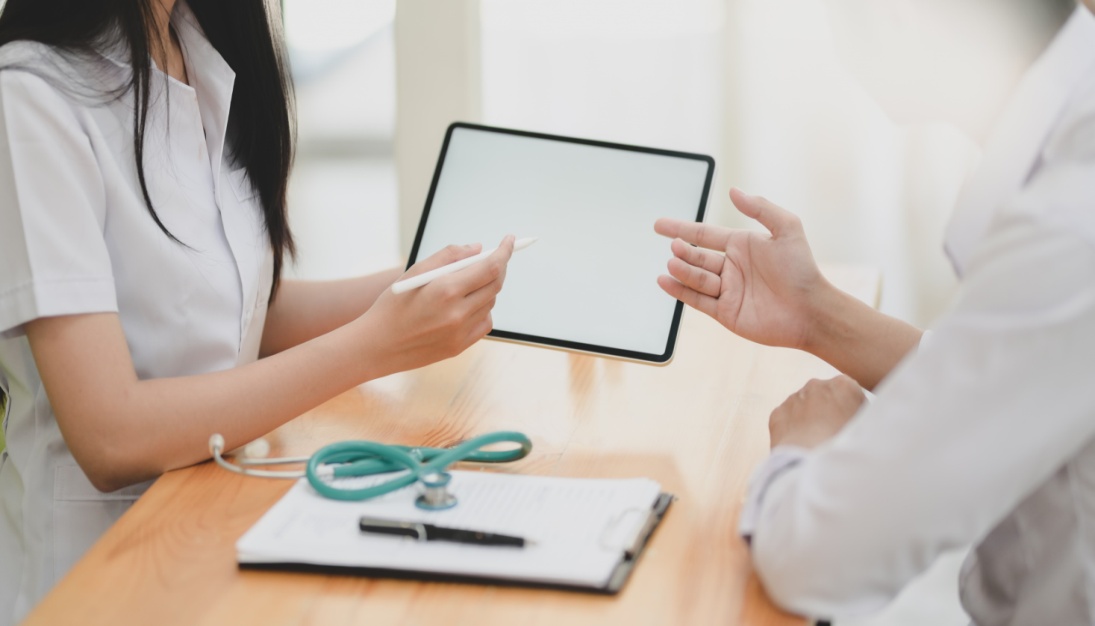 Meningkatkan efisiensi
Sumber: Pexels.com
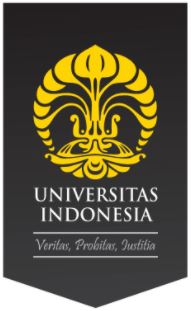 REFERENSI
Buku Pegangan Sosialisasi Jaminan Kesehatan Nasional (JKN) dalam Sistem Jaminan Sosial Nasional. Kementrian Kesehatan RI

http://www.who.int/entity/gho/map_gallery/en/

Keputusan Menteri Kesehatan Nasional No 374 Tahun 2009 Tentang Sistem Kesehatan Nasional

Peraturan Presiden Republik Indonesia No 72 Tahun 2012 Tentang Sistem Kesehatan Nasional

Peraturan Presiden Republik Indonesia No 12 Tahun 2013 Tentang Jaminan Kesehatan

Rokx, C. Schieber, G. Harimurti, P. et al. Health Financing in Indonesia: A Reform Road Map. The World Bank

WHO. 2009. System Thinking for Health Strengthening
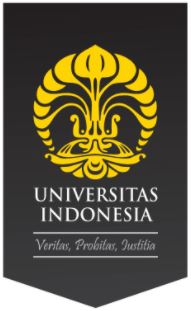 Pertanyaan
Jelaskan bagaimana kita memandang mesin mobil sebagai suatu sistem.  Jelaskan dengan memberikan contoh,  kerangka berpikir menggunakan pendekatan sistem ( input, proses, output, outcome, impact). 
Unduhlah Peraturan Presiden No 72 Tahun 2012 (tentang SKN) dan Lampirannya. Jelaskan sistem kesehatan menurut SKN dan subsistem-nya, dan  jelaskan perbedaan upaya  kesehatan perorangan dan upaya kesehatan masyarakat.  Berikan juga contoh pada setiap tingkat primer, sekunder dan tersier. 
Jelaskan apa saja yang perlu diukur  bila kita  mengukur kualitas pelayanan  Rumah Sakit menurut kerangka         berpikir Avedis Donabedian (Structure, Process, Outcome)
Jelaskan  kerangka  pendekatan sistem  (input, proses, output, outcome, impact) penanggulangan penyakit COVID 19 yang dilakukan oleh Pemerintah RI saat ini.  
Jelaskan konsekuensi yang terjadi pada seseorang yang tidak terlindungi suatu jaminan Kesehatan
Jelaskan mengapa upaya pengendalaian biaya pelayanan kesehatan perlu dilakukan. Bagaimana caranya ? 
Jelaskan bagaimana penerapan rekam medik elektronik (electronic medical record) di RS  dapat  meningkatkan  mutu dan efisiensi pelayanan Kesehatan
Uraikan perbandingan sistem pelayanan kesehatan Amerika, Kanada dan Inggris.
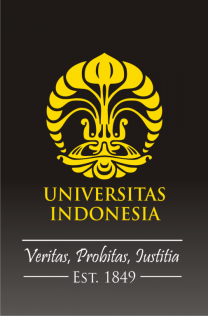 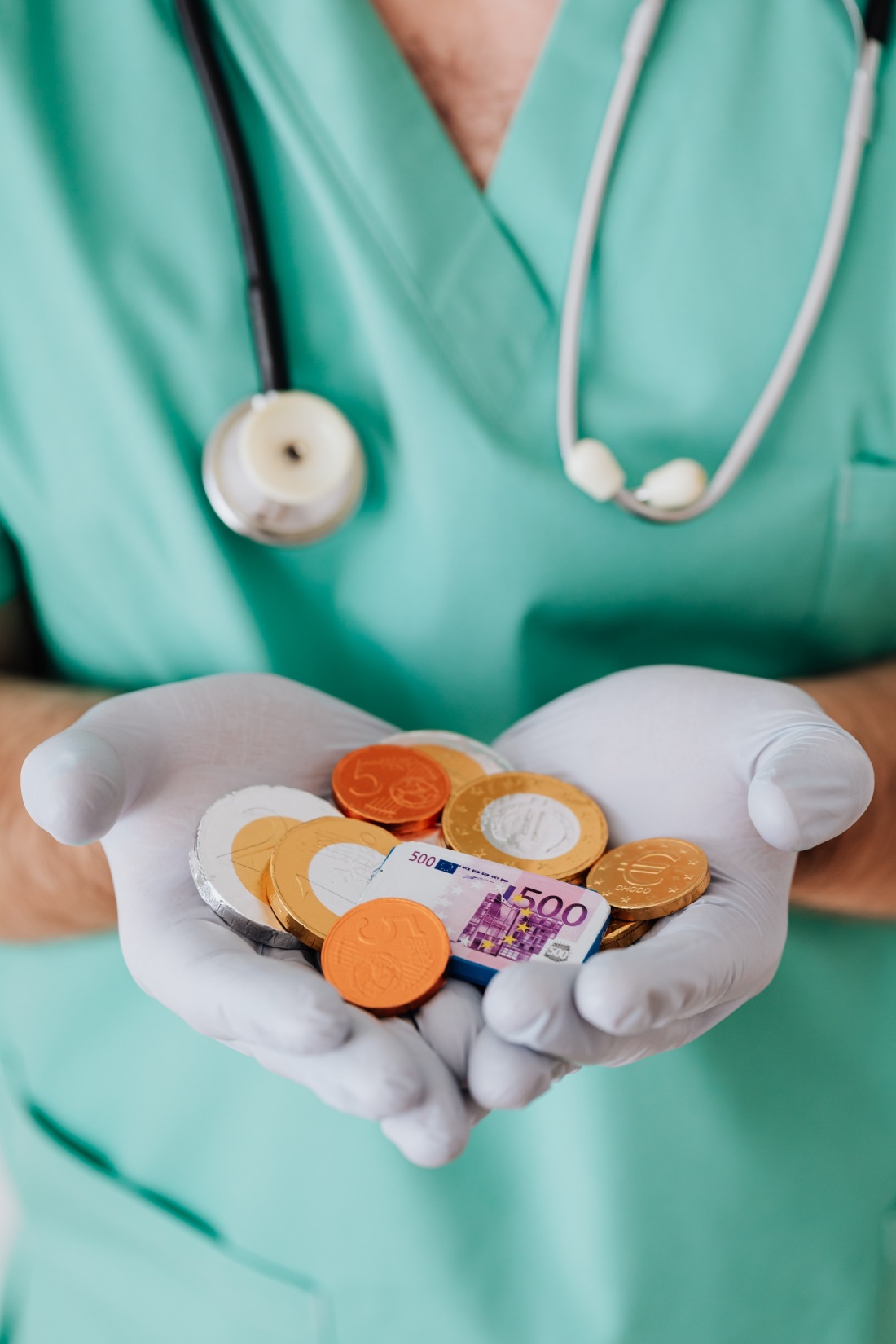 Fakultas Kesehatan Masyarakat
Universitas Indonesia
Terima Kasih
Mata Kulliah Dasar Kesehatan Masyarakat
Program S1 Sarjana Kesehatan Masyarakat
SESI 12. Sistem dan Institusi Pelayanan Kesehatan
Sumber: pexels.com
VIDEO BANTUAN DANA HIBAH DPASD UI 2020
Copyright © Universitas Indonesia 2020
Produksi S1 Kesehatan Masyarakat, FKM UI